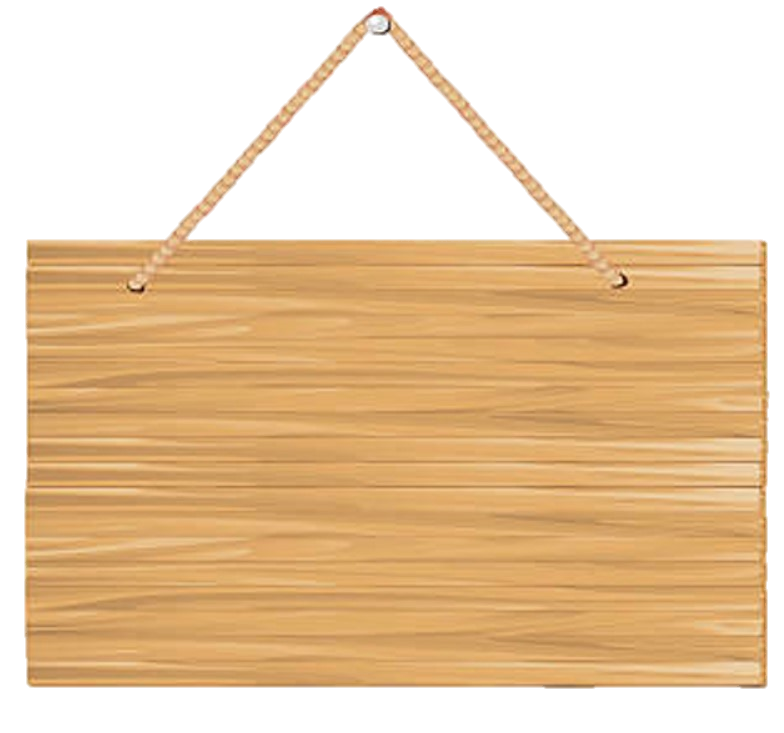 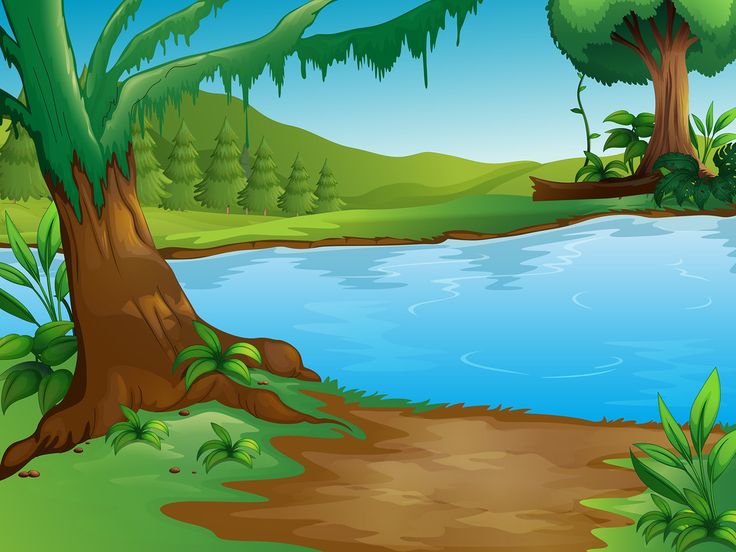 AI NHANH HƠN
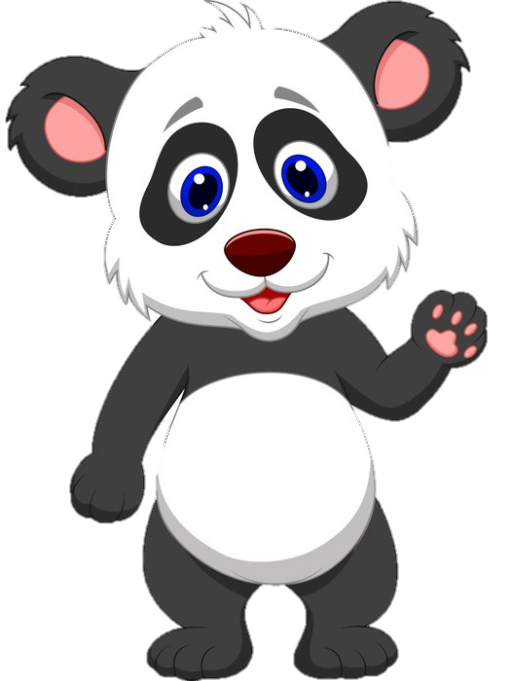 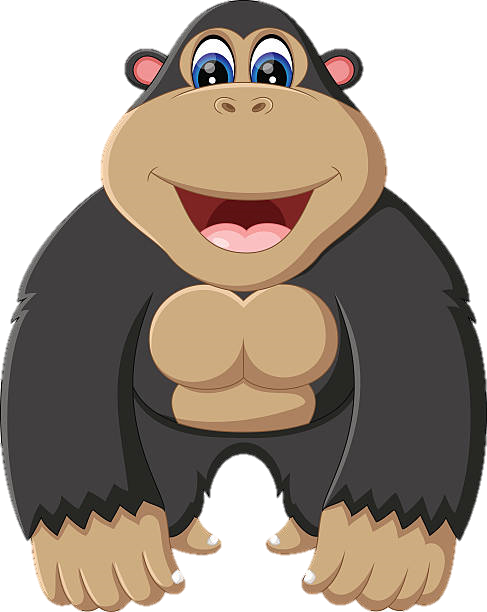 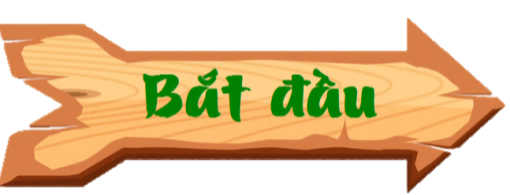 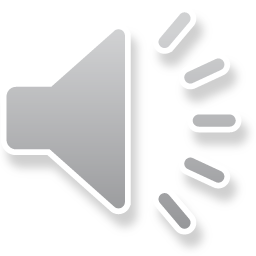 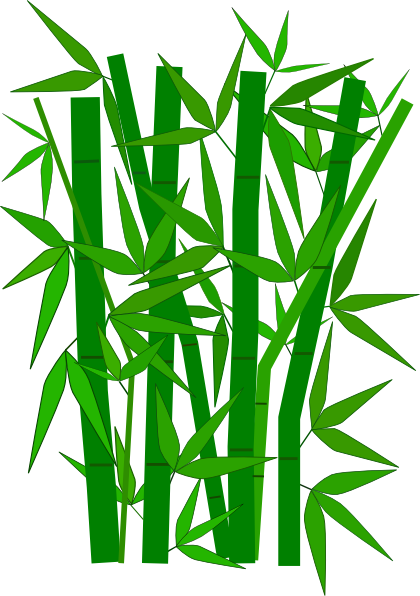 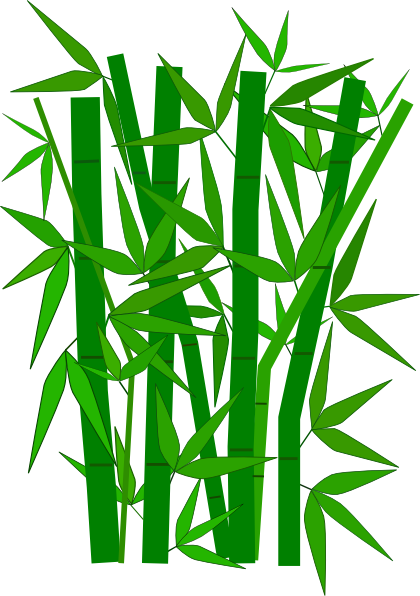 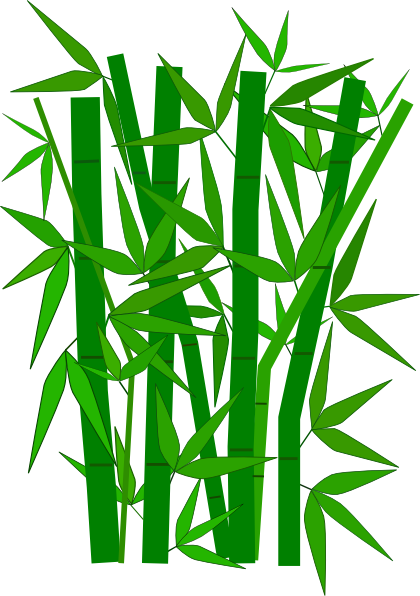 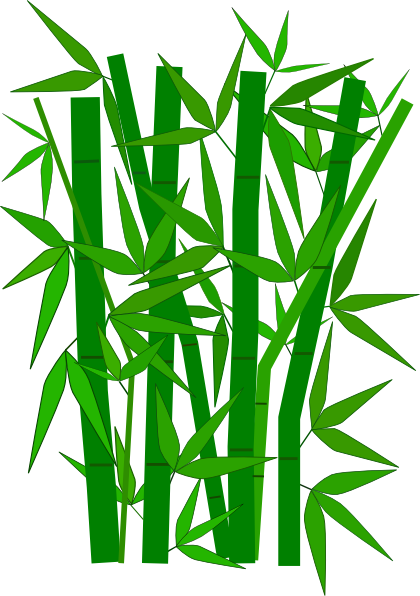 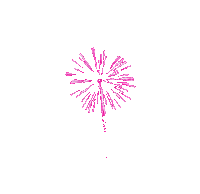 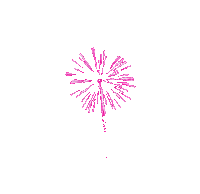 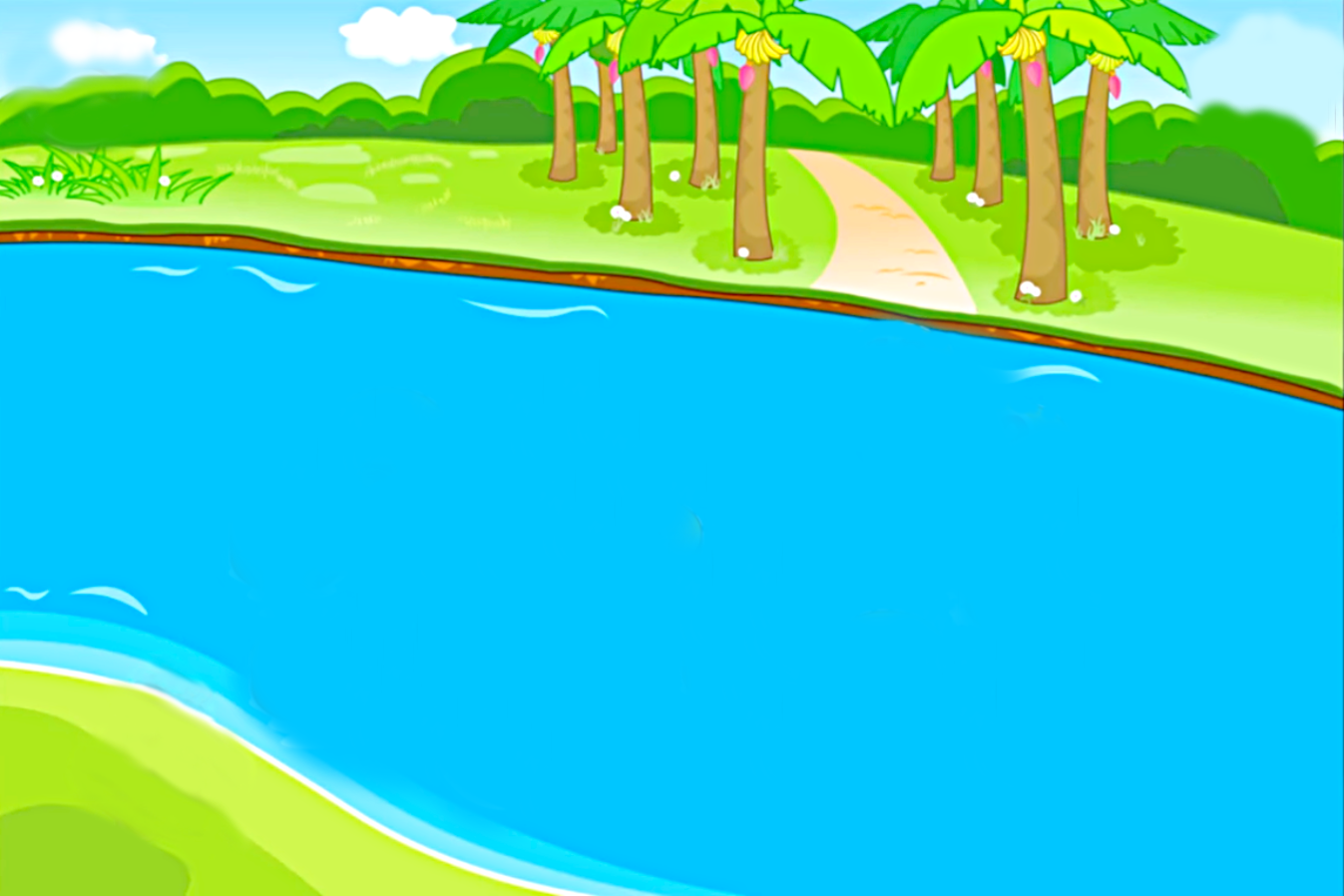 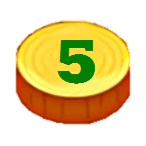 CHÚC MỪNG
CHÚC MỪNG
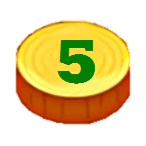 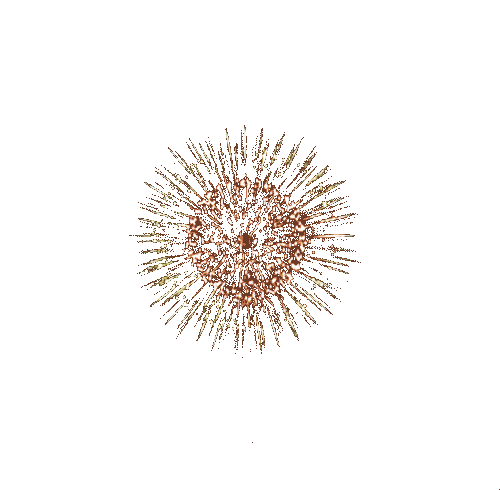 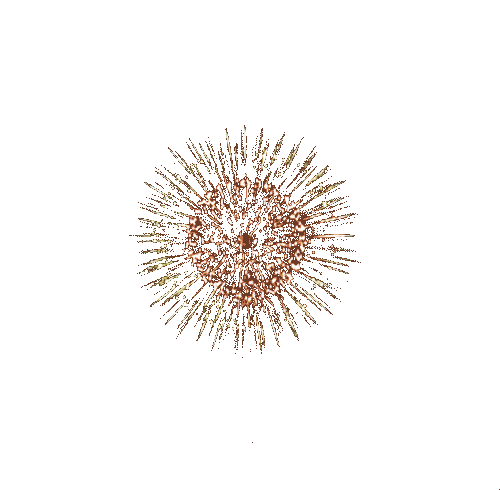 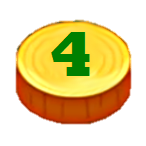 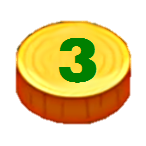 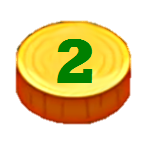 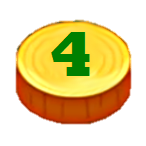 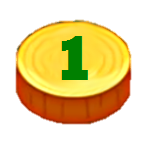 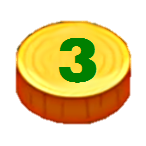 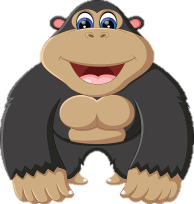 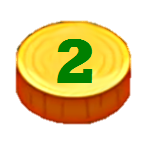 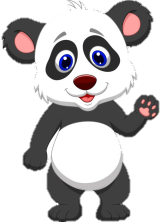 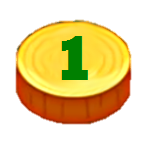 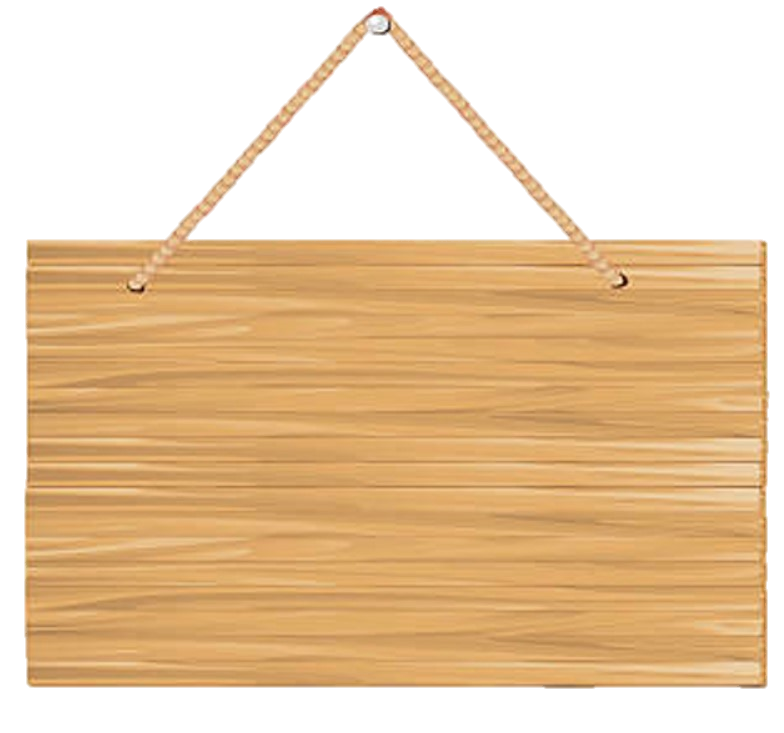 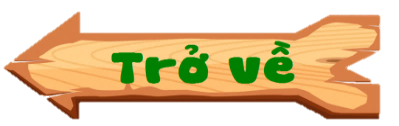 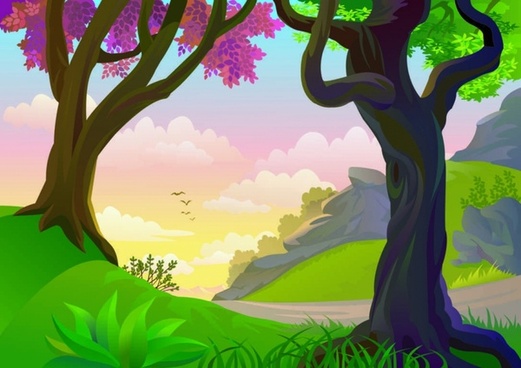 Thầy cô điền 
đáp án 
vào đây
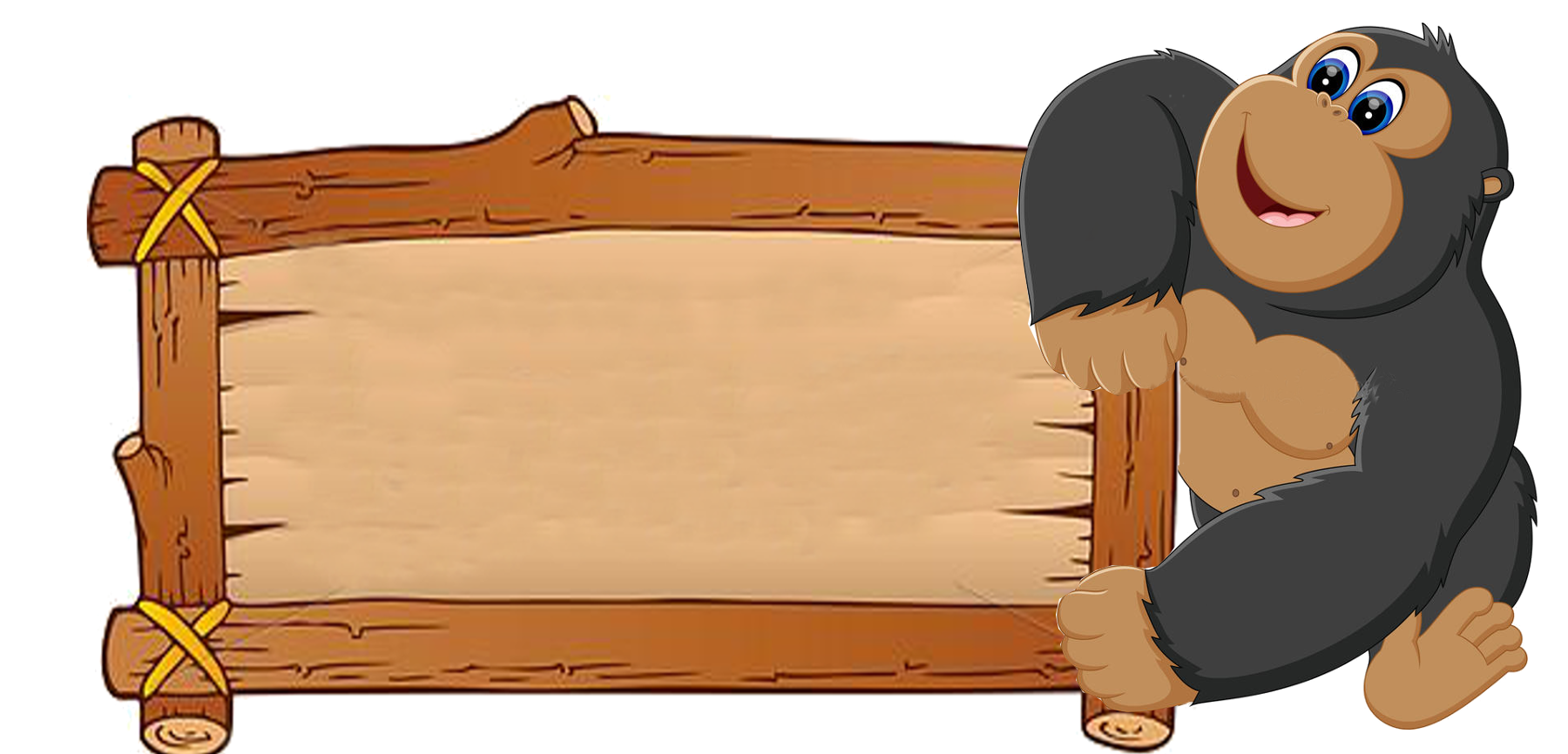 Thầy cô điền câu hỏi vào đây
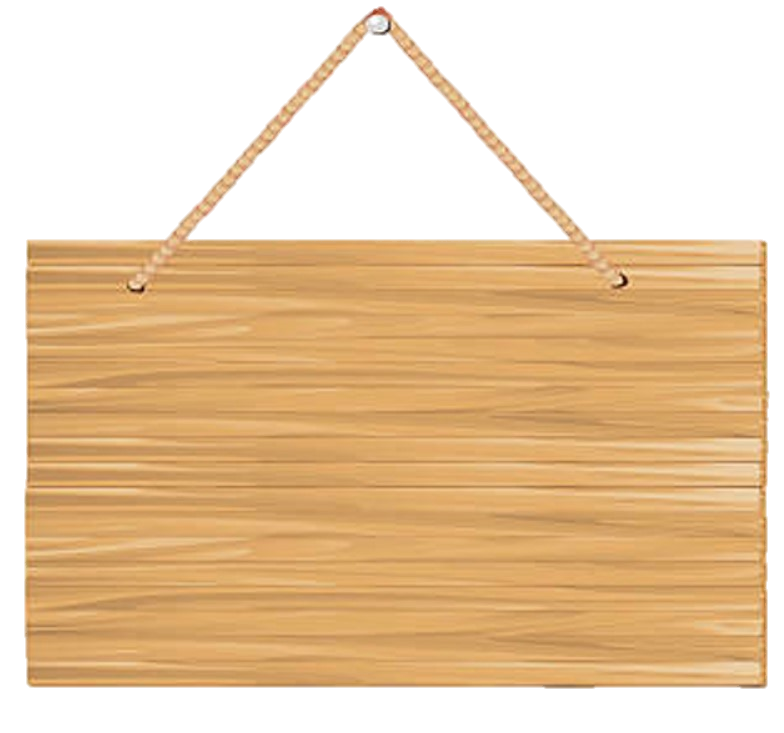 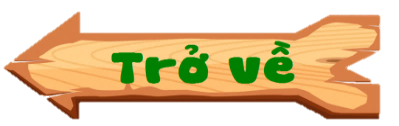 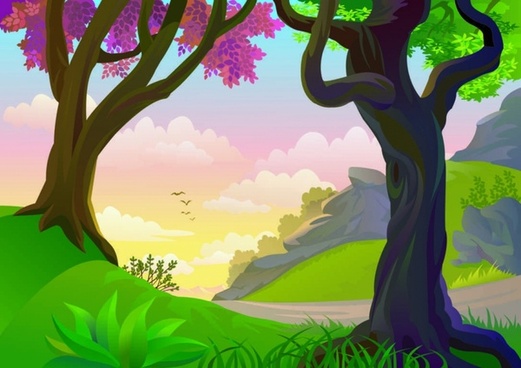 Thầy cô điền 
đáp án 
vào đây
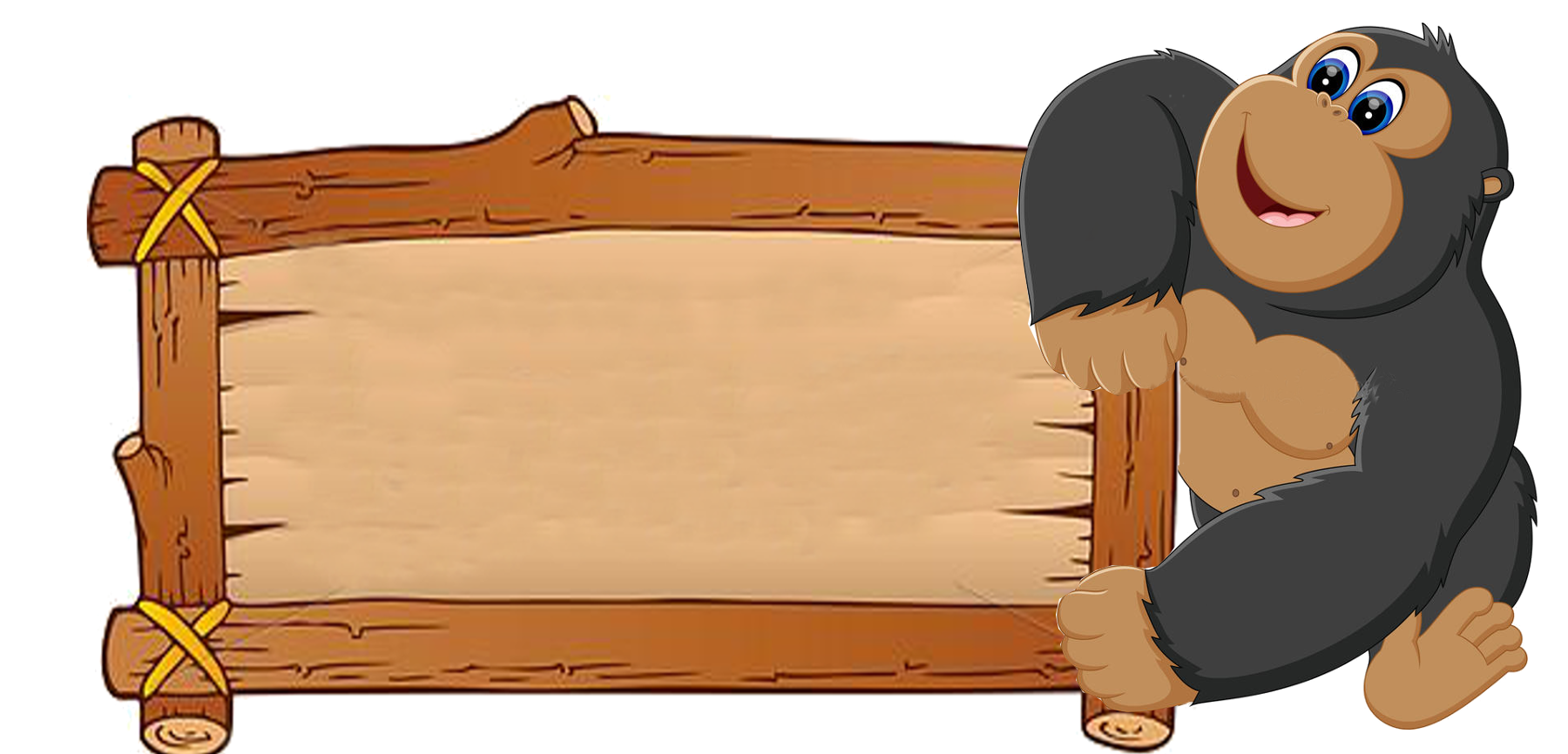 Thầy cô điền câu hỏi vào đây
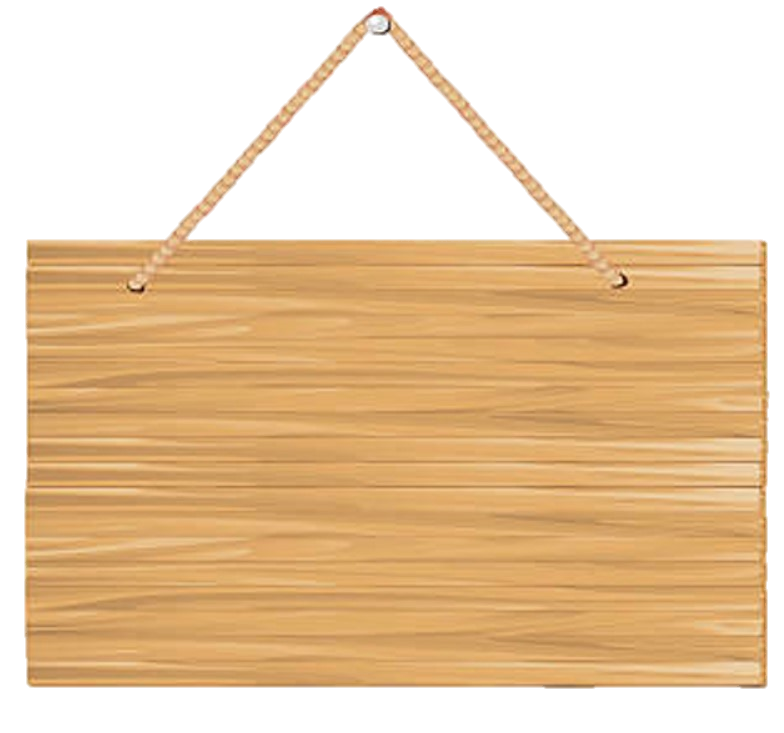 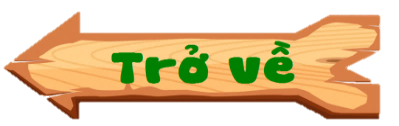 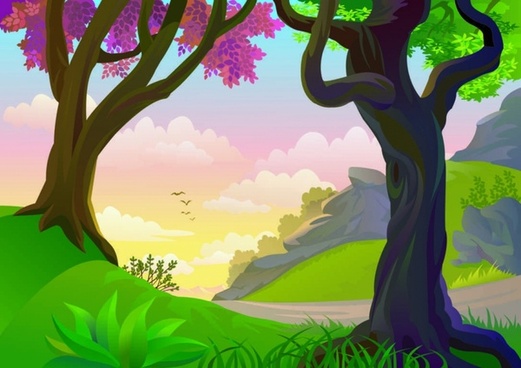 Thầy cô điền 
đáp án 
vào đây
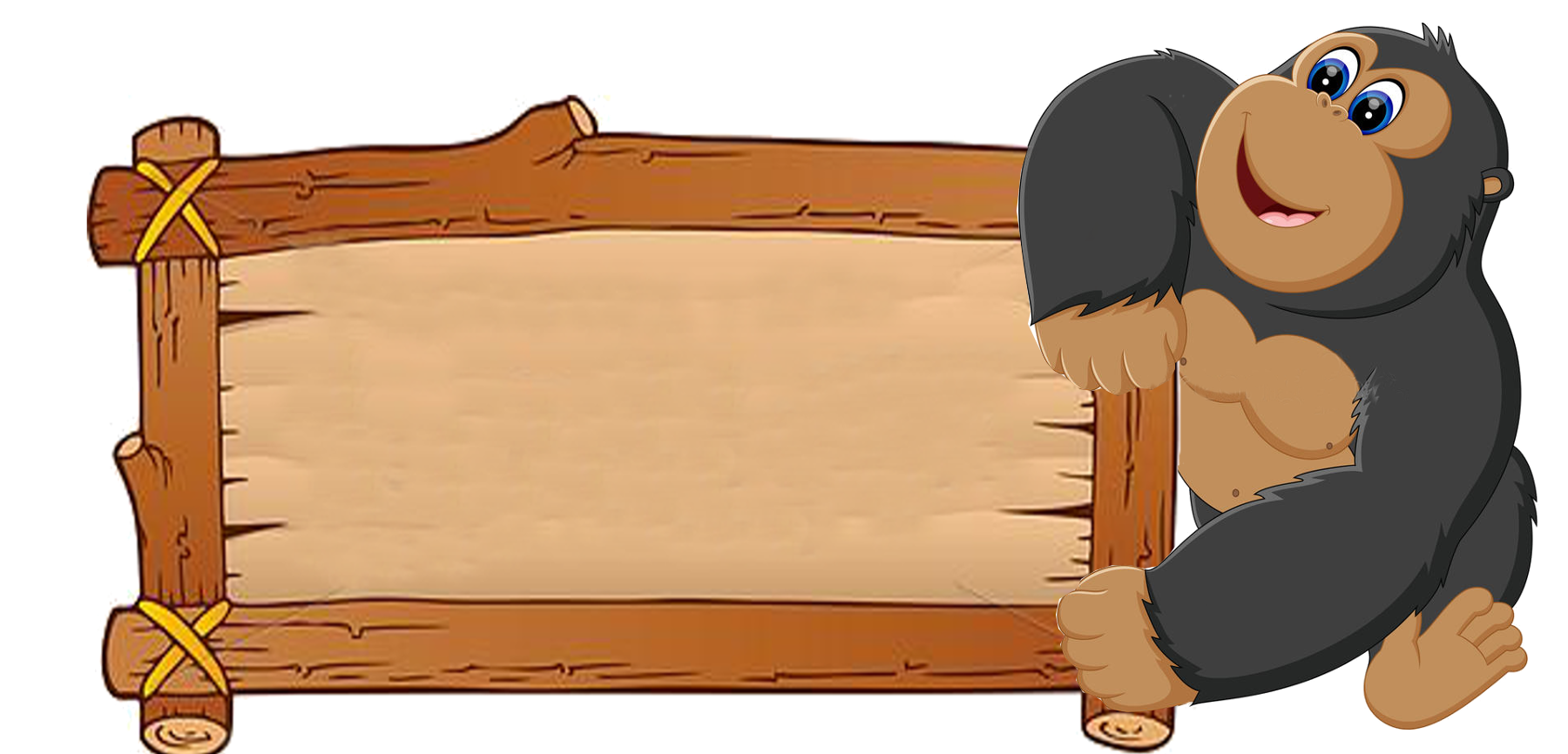 Thầy cô điền câu hỏi vào đây
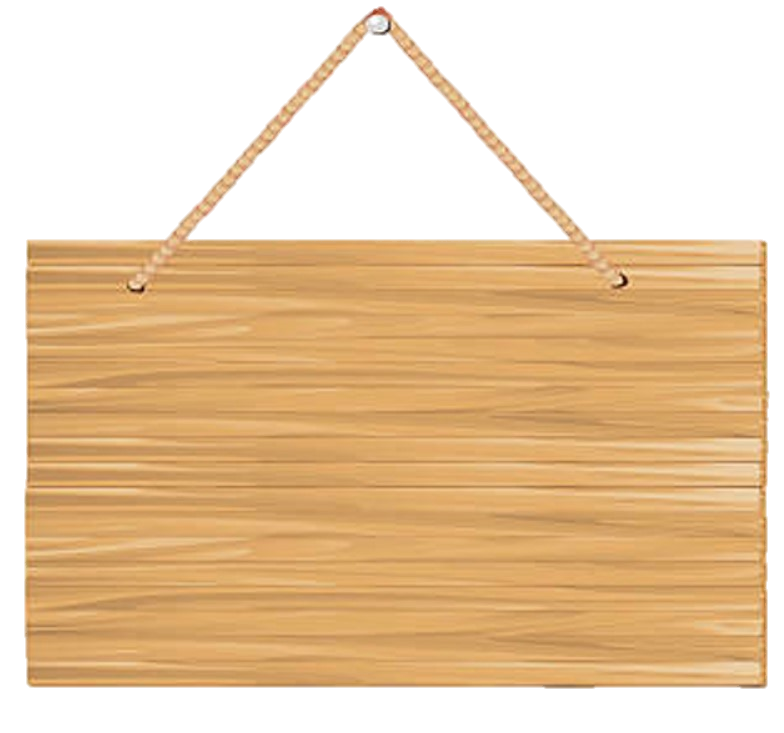 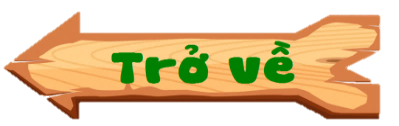 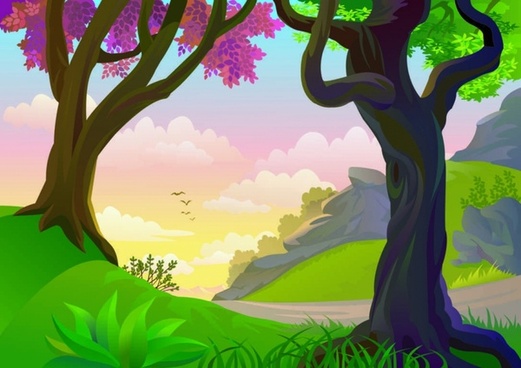 Thầy cô điền
 đáp án 
vào đây
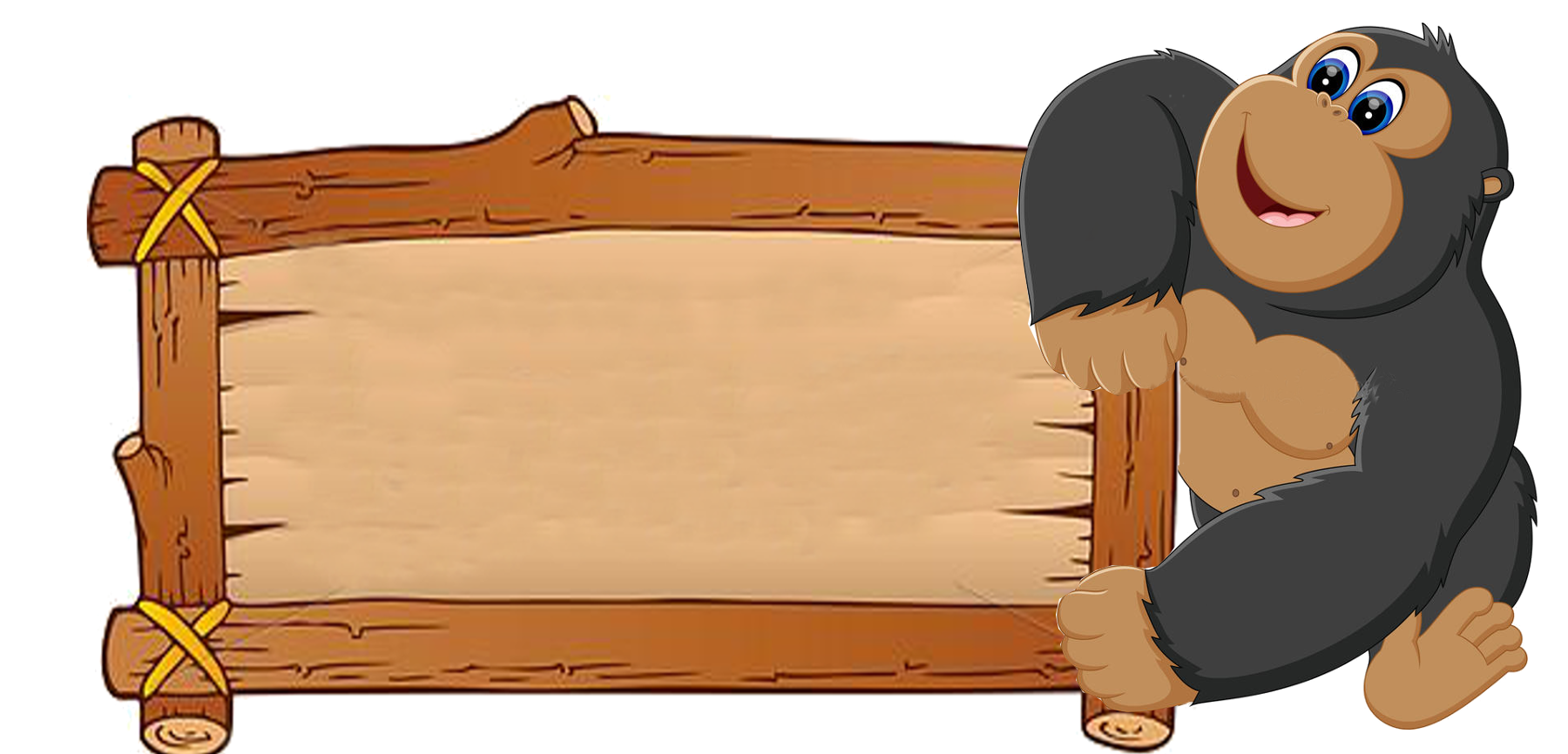 Thầy cô điền câu hỏi vào đây
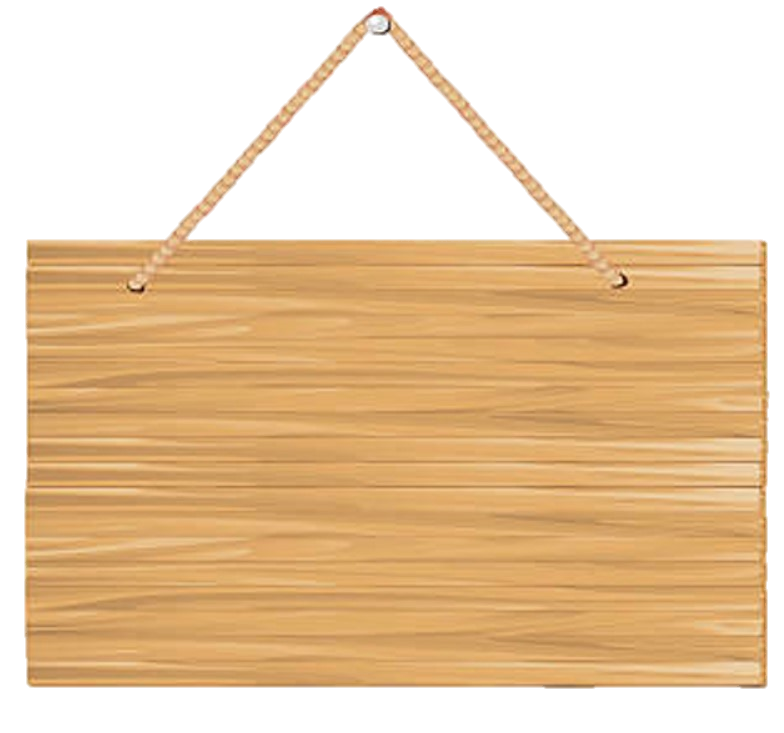 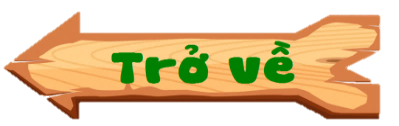 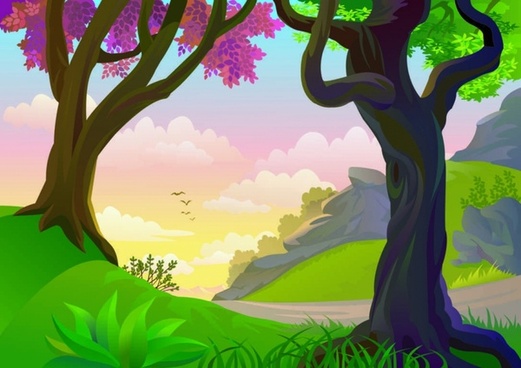 Thầy cô điền 
đáp án 
vào đây
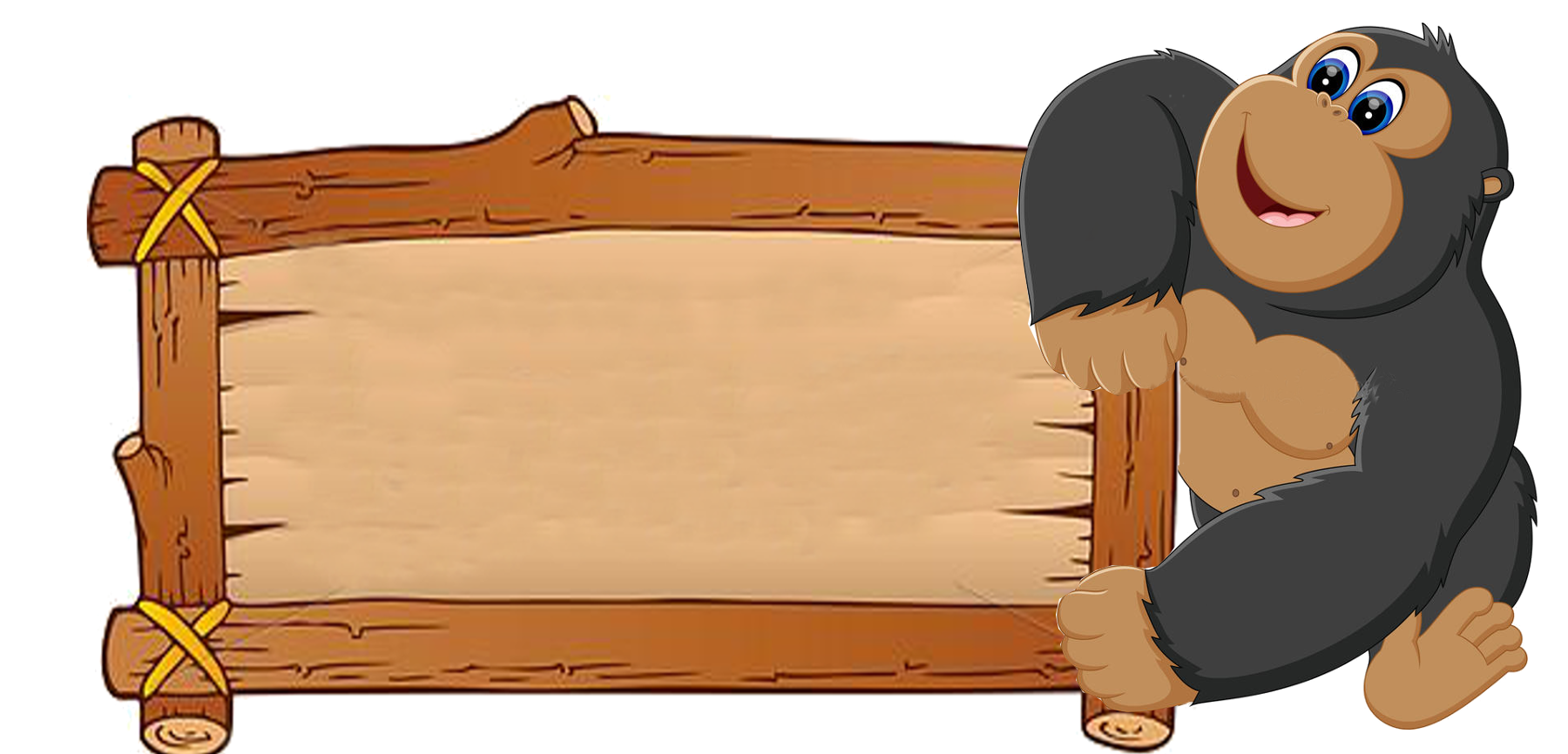 Thầy cô điền câu hỏi vào đây
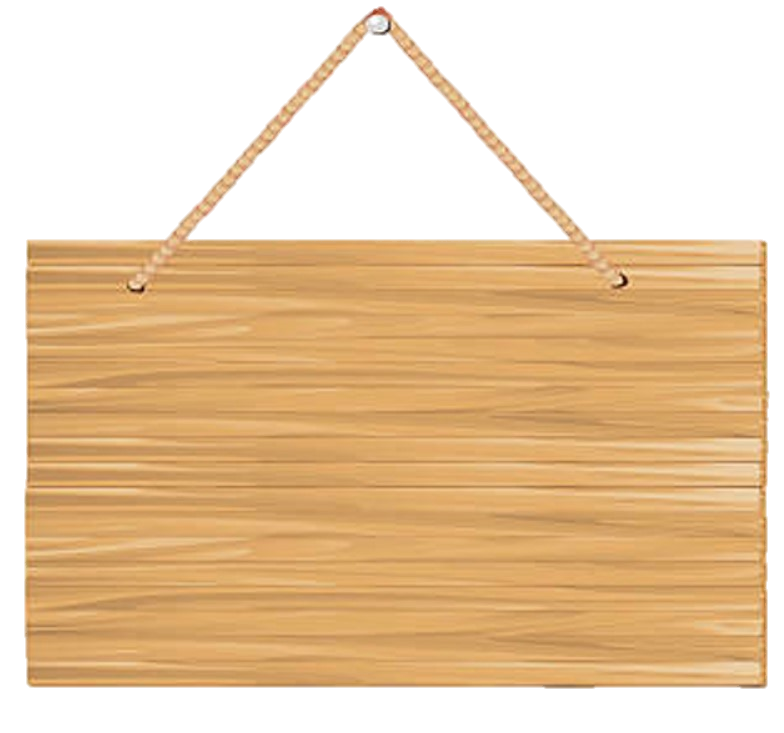 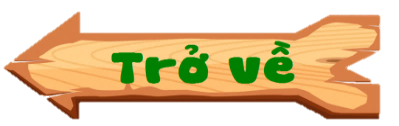 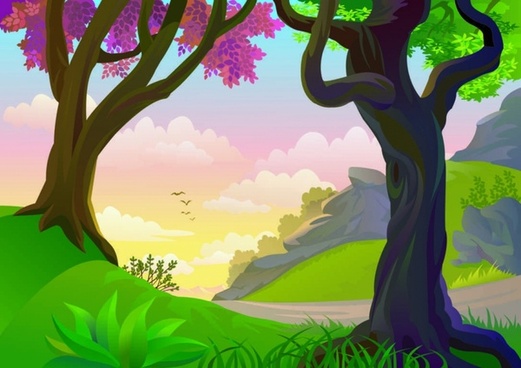 Thầy cô điền 
đáp án 
vào đây
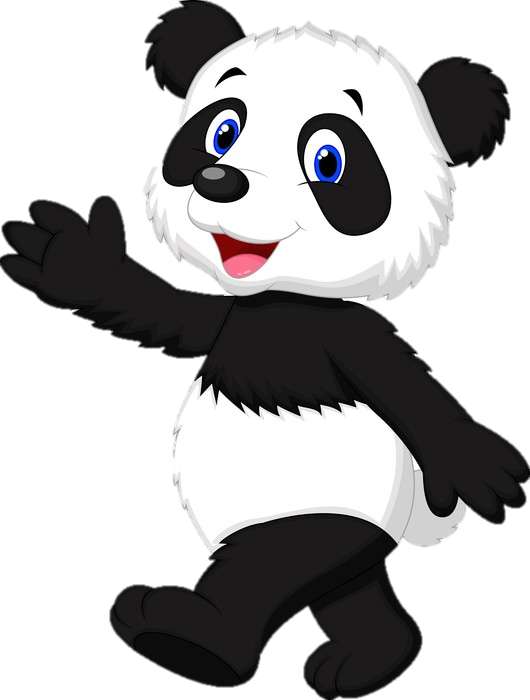 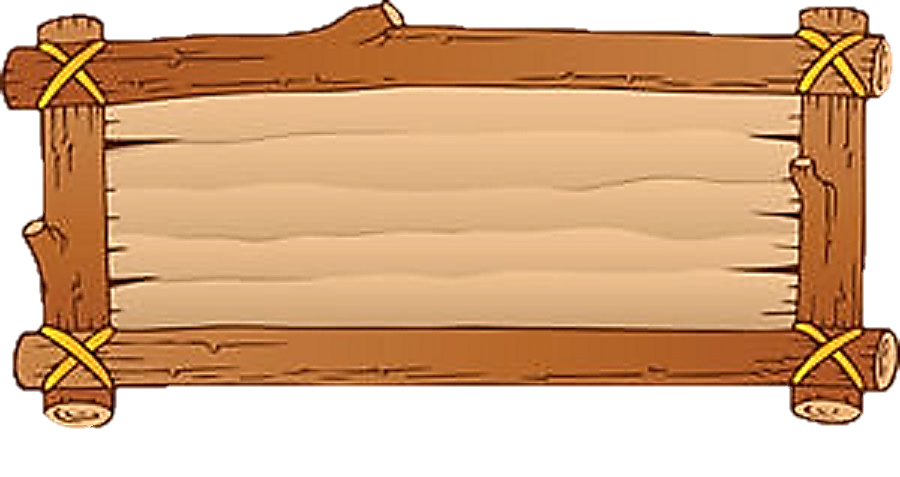 Thầy cô điền câu hỏi vào đây
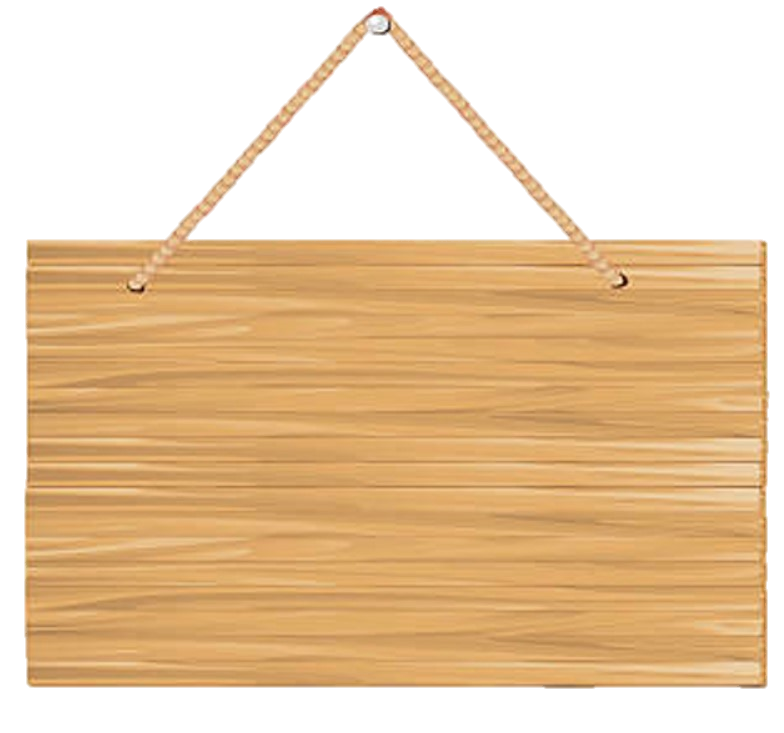 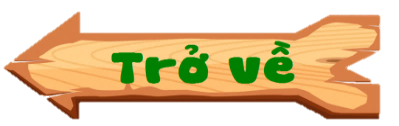 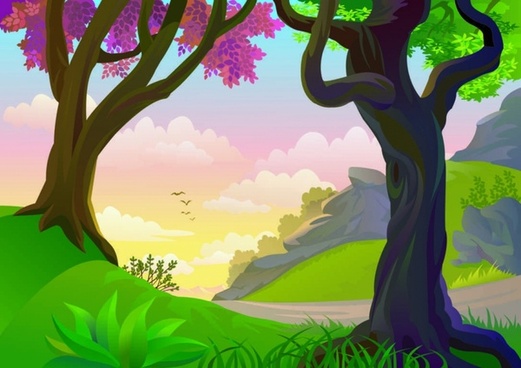 Thầy cô điền 
đáp án 
vào đây
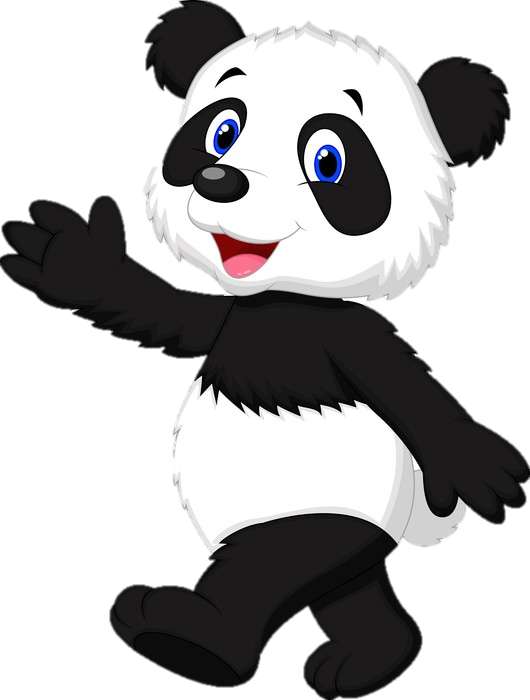 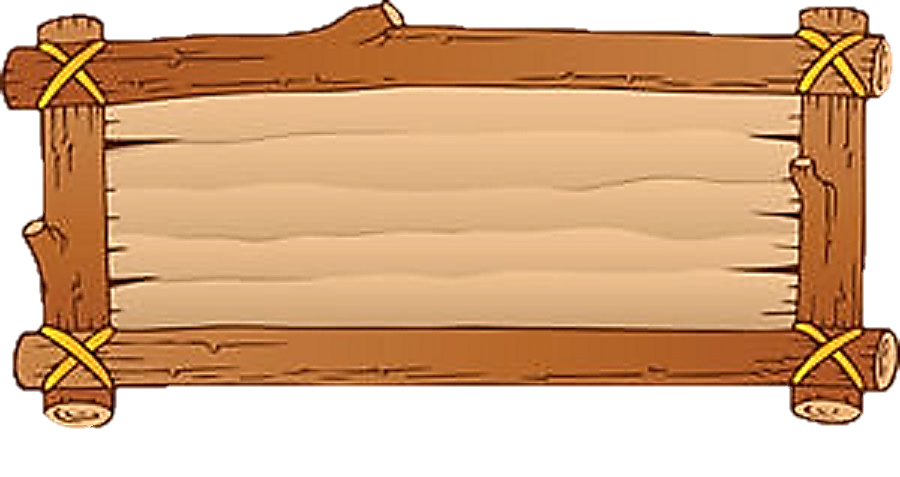 Thầy cô điền câu hỏi vào đây
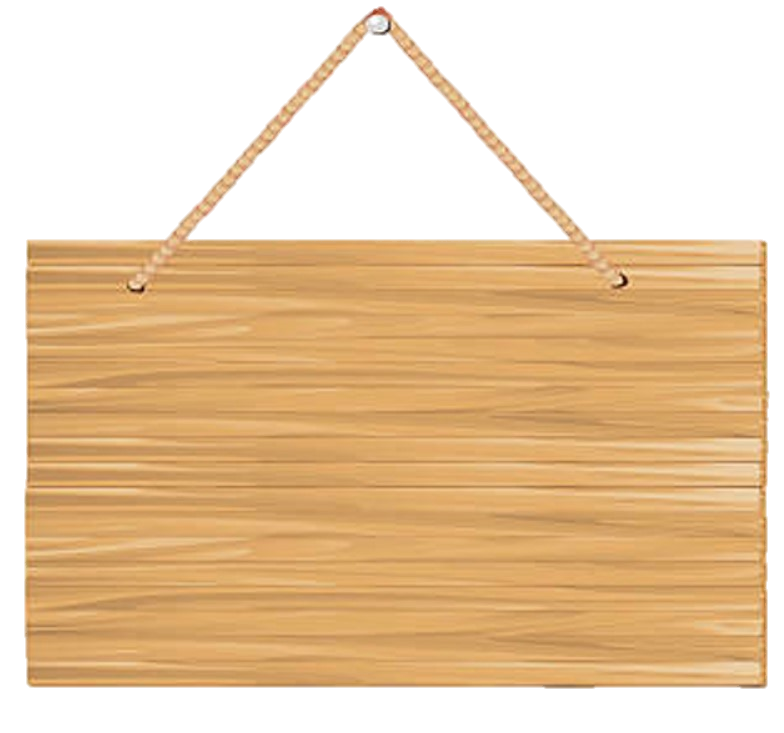 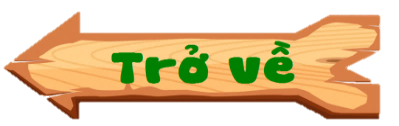 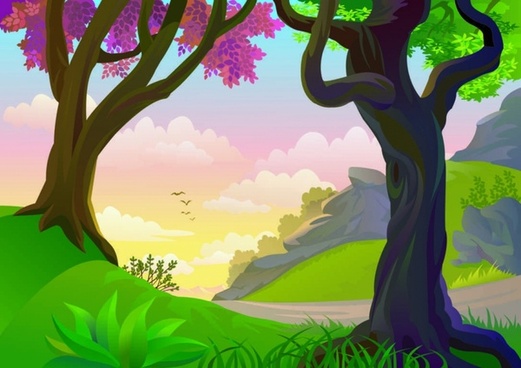 Thầy cô điền 
đáp án 
vào đây
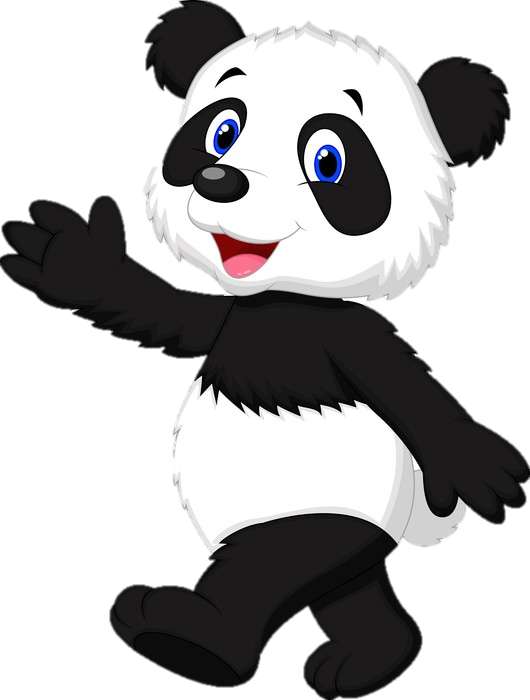 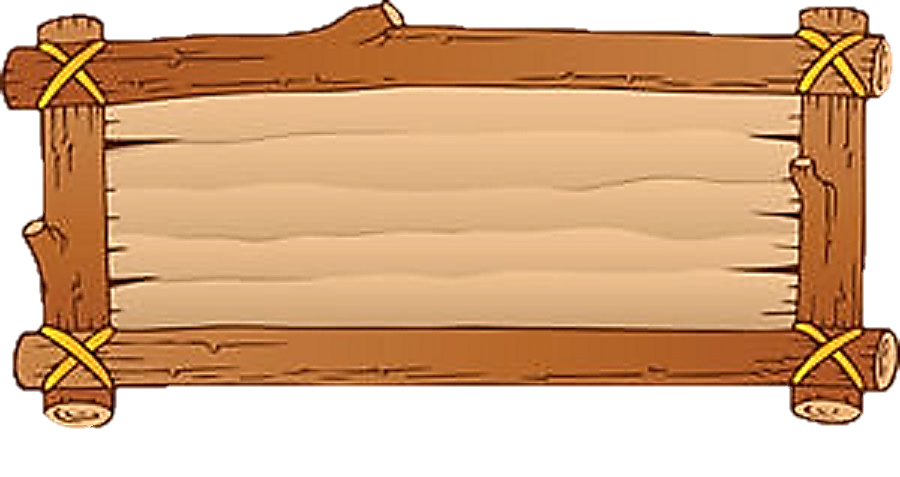 Thầy cô điền câu hỏi vào đây
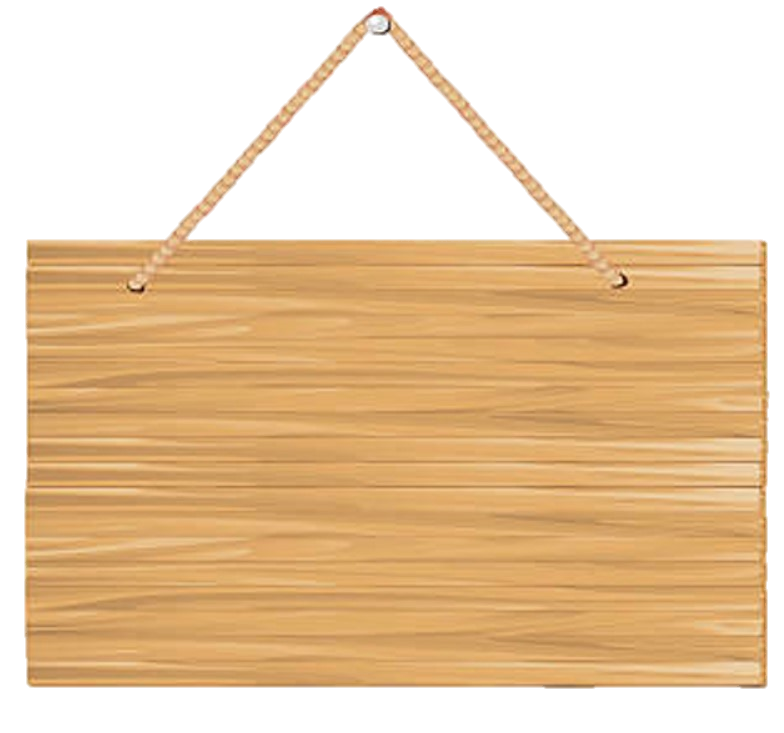 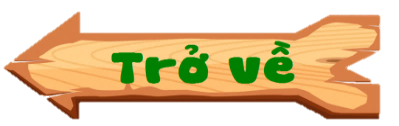 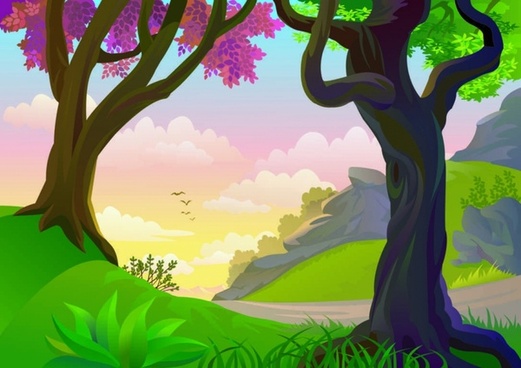 Thầy cô điền 
đáp án 
vào đây
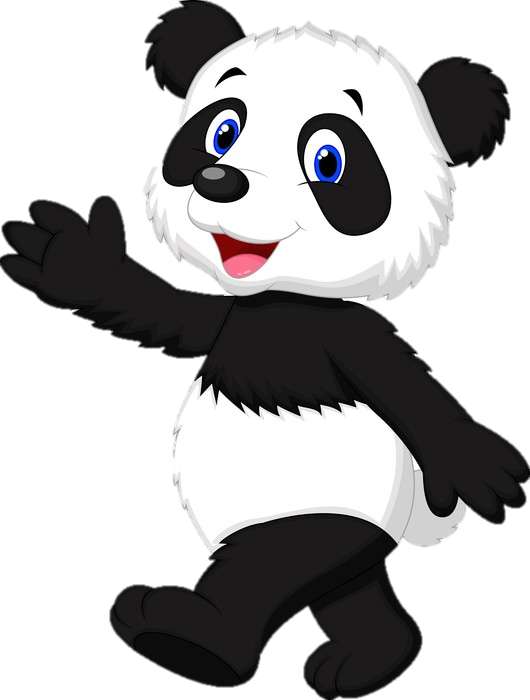 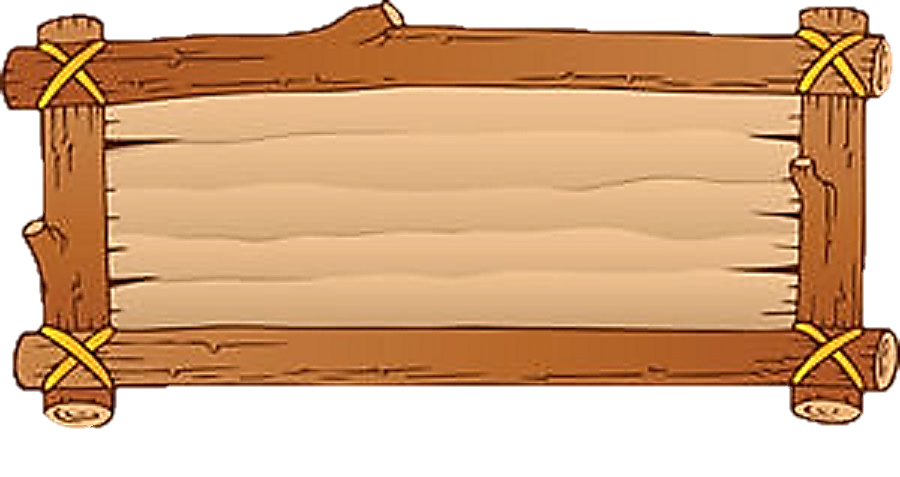 Thầy cô điền câu hỏi vào đây
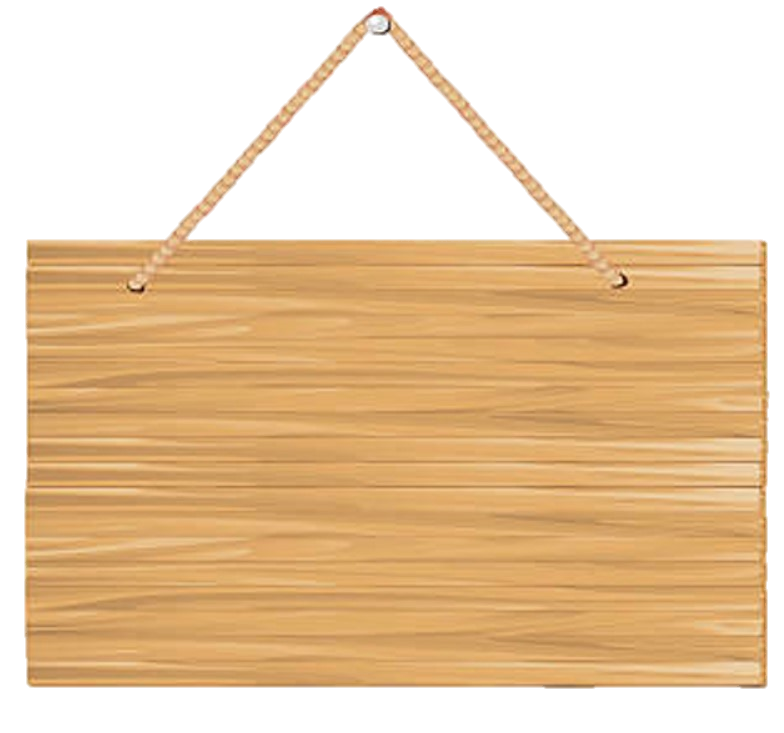 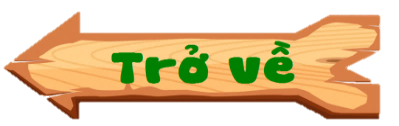 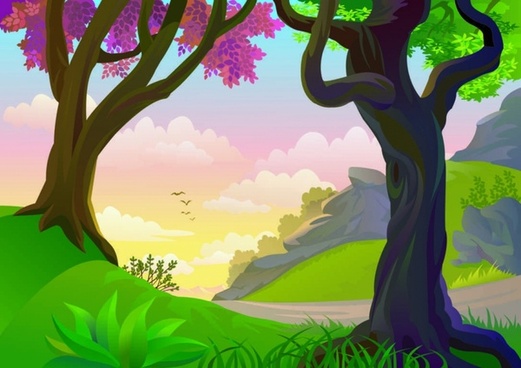 Thầy cô điền 
đáp án 
vào đây
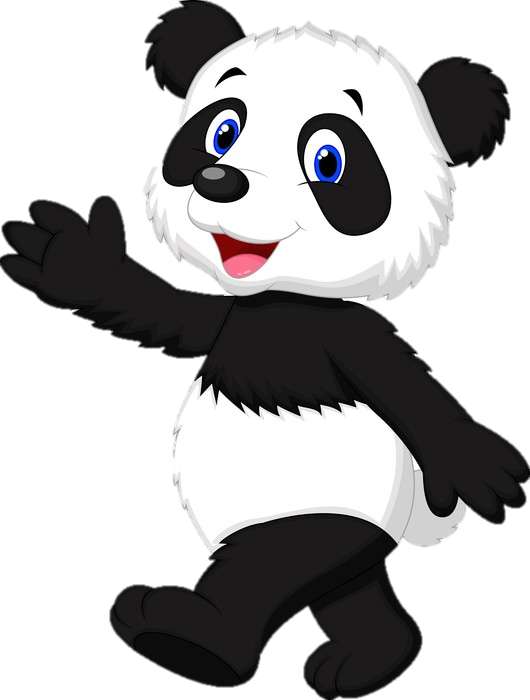 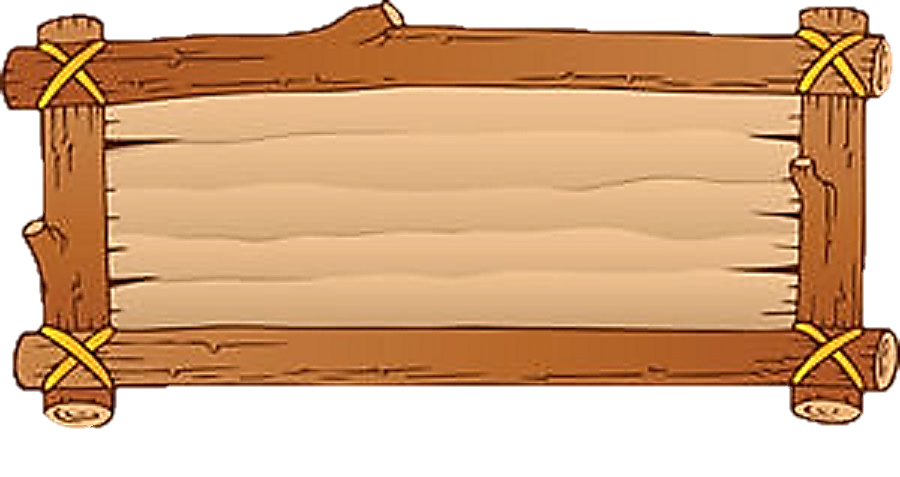 Thầy cô điền câu hỏi vào đây
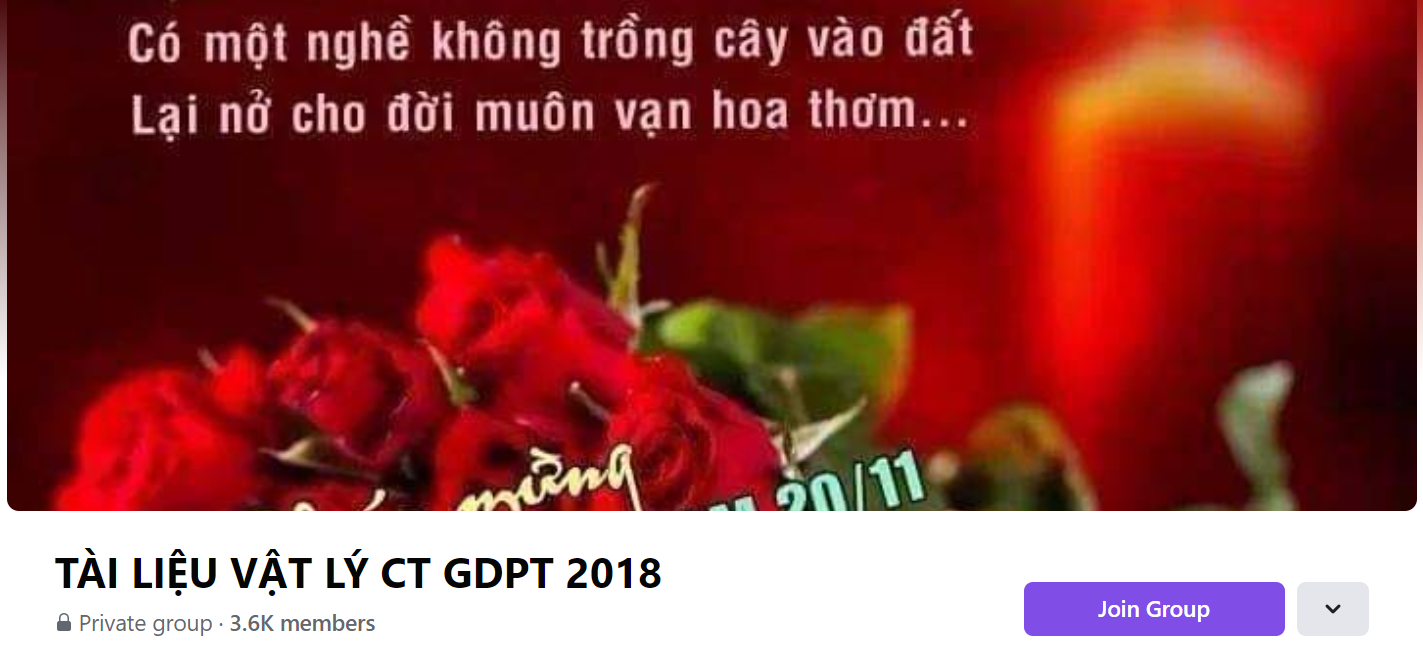 SƯU TẦM: ĐOÀN VĂN DOANH, NAM TRỰC, NAM ĐỊNH
LINK NHÓM DÀNH CHO GV BỘ MÔN VẬT LÝ TRAO ĐỔI TÀI LIỆU VÀ CHUYÊN MÔN CT 2018
https://www.facebook.com/groups/299257004355186